Консультативный Совет по вопросам межнациональных, межконфессиональных отношений и профилактике экстремизма
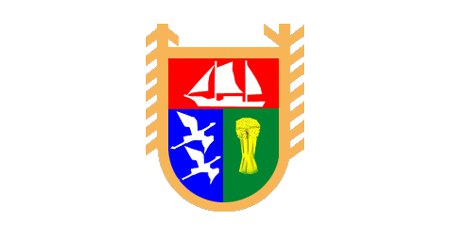 Состояние этноконфессиональных отношений и оценки работы по профилактике экстремизма и терроризма 
в Лахденпохском муниципальном районе
(данные опроса общественного мнения) 
по итогам 2018 года
На основании Порядка проведения мониторинга этноконфессиональных отношений и оперативного регулирования на проявления религиозного и национального экстремизма на территории  Лахденпохского муниципального района, утверждённого Постановлением Администрации                                                                        Лахденпохского      муниципального     района  от 06 августа 2015 года № 919  в ноябре – декабре 2015 года среди населения района был проведен опрос общественного мнения на тему:  «Состояние этноконфессиональных отношений и оценки работы по профилактике экстремизма и терроризма в Лахденпохском муниципальном районе», направленный на получение социологических показателей по следующим блокам вопросов: 
1) Степень распространенности экстремизма в Лахденпохском муниципальном районе, отношение и оценки жителей;
2) Состояние межконфессиональных отношений в Лахденпохском муниципальном районе;
3) Состояние межэтнических отношений в Лахденпохском муниципальном районе;
4) Оценка населением работы по противодействию терроризму в районе. 

Всего опрошено 474 человека.  Выборка репрезентативна по полу, возрасту, типу поселения (городская/сельская местность).
Степень распространенности экстремизма в Лахденпохском муниципальном районе, отношение и оценки жителей
Приходилось ли Вам за последний год наблюдать в Вашем населенном пункте какие-либо проявления экстремизма?
Результаты опросов свидетельствуют о достаточно стабильной оценке населением уровня экстремизма в районе с некоторой динамикой по годам
Оценки распространенности форм проявления экстремизма в  Лахденпохском муниципальном районе
Участники опроса, которым приходилось сталкиваться с проявлениями экстремизма в текущем году, выявили наиболее распространенные в Лахденпохском районе формы его проявления: проявление  агрессии, нетерпимого поведения среди молодёжи, распространение информации экстремистского характера в Интернете, агрессивное  поведение из-за низкого уровня жизни. Большинство затруднились с ответом.
Отношение жителей района к экстремизму Как Вы относитесь к возможному проявлению экстремистских действий?
Среди населения Лахденпохского района преобладает негативное отношение к экстремизму. Большинство опрошенных (76 %) категорически против проявлений экстремистских действий и осуждают их.
Состояние межконфессиональных отношений 
в  Лахденпохском муниципальном районе
Количество верующихМожете ли Вы сказать о себе: «Я верующий человек?»
По данным опроса, к верующим себя относят половина опрошенных. Количество участников опроса, кто не верит сам, но понимает верующих, в 2018 г. составило 25%, что на 14% больше, чем в 2017 году и 13%, опрошенных, ответили, что колеблются между верой и неверием. Степень безразличия и отрицательное отношение к религии и к верующим – 9 %. В 2017 году было 9,8%.
Отношение к представителям других конфессийКак Вы относитесь к верующим людям - представителям других религий?
Опрос фиксирует полное отсутствие респондентов, отмечающих свое нетерпимое отношение к вероисповеданию окружающих их людей. Большинство опрошенных  относятся спокойно и считают, что религия – личный выбор каждого. На 5% по сравнению с 2017 годом вырос процент тех кто безразлично относится к верующим.
Бывали ли случаи, когда к Вам относились грубо, оскорбительно из-за Вашей религиозной принадлежности?
Состояние межэтнических отношений в Лахденпохском муниципальном районе
Отношение жителей к представителям разных национальностей
75% ответили, что относятся к представителям других национальностей нейтрально и как к своим.
Как Вы относитесь к трудовым мигрантам, прибывшим на заработки в Ваш населенный пункт?
Из графика видно, что существенных изменений в оценке отношений к трудовым мигрантам, прибывшим на заработки, у участников опроса в текущем году не произошло. 
В 2018 г. по сравнению с 2017 г. больше респондентов на 5% относятся к трудовым мигрантам, прибывшим в район на заработки, спокойно, с пониманием. Доброжелательный настрой и уважительное отношение к ситуации с трудовыми мигрантами зафиксировали 5% опрошенных жителей района. Раздражение и нетерпимое отношение в сумме – 3%, что на 6% меньше, чем в 2017 году.
Бывали ли случаи, когда к Вам относились грубо, оскорбительно из-за Вашей национальности?
По-прежнему преобладающее большинство опрошенных отмечают, что в их жизни никогда не было фактов грубого, оскорбительного отношения из-за национальной принадлежности.  Доля респондентов кому приходилось сталкиваться с грубым отношением из-за своей национальности в 2018 году суммарно составила 3 %, что на 1 % ниже значения прошлого года. Можно заключить, что, часть респондентов изредка сталкивается с проявлениями этнической неприязни на уровне межличностных отношений, в целом, такого рода неприязнь не характерна для нашего района. Тенденция отсутствия напряжения в межнациональных отношениях населения Лахденпохского района сохранилась и в 2018 году.
Охарактеризуйте, пожалуйста, Ваши отношения с представителями других национальностей, постоянно проживающих в Вашем районе (городе)?
Результаты исследования 2018 года свидетельствуют о стабильном и добром характере межэтнических отношений в районе.  Большинство 71% респондентов в 2018 году оценили межэтнические отношения по месту их жительства как добрососедские/нейтральные и имеют позитивный опыт взаимодействия с представителями других национальностей (в 2017 г. – 69%).  Межэтническая неприязнь в Лахденпохском районе не имеет широкого распространения. Возникающие ссоры и разногласия отметили 3% респондентов, как и в прошлом году. 16% не имеют никаких отношений.
Оценка населением работы по противодействию терроризму в Лахденпохском муниципальном районе
Как Вы оцениваете в настоящее время вероятность проведения терактов там, где Вы живете?
Большинство - 69% считают возможность проведения терактов в месте своего проживания маловероятной или совсем ее исключают, но 10% респондентов оценивают вероятность проведения терактов в Лахденпохском районе, как высокую (этот процент вырос по сравнению с 2017 г.). 16% затруднились с ответом.
Попадалась ли Вам информация по профилактике терактов? Если да, то в каких именно источниках?
Большинство опрошенных (в сумме 85%), что на 5% больше, чем в 2017 году информированы о профилактике терактов, через различные каналы коммуникаций. Самым популярным каналом получения информации по данному вопросу - «памятки на стендах», на втором месте – слышали на мероприятиях, на третьем –  публикации на сайте Интернета.
9% респондентов сообщили, что не встречали подобной информации, что на 3% меньше предыдущего года. 
Можно сделать вывод, что активнее стали проводиться мероприятия по профилактике экстремизма и терроризма (на 8% больше, чем в 2017 году).
Как Вы считаете, там, где Вы живете, достаточно предпринимается мер для предотвращения терактов?
В сумме 52% опрошенных видят и могут оценить усилия органов власти, предпринимаемые в этом направлении. Всего 22% всех опрошенных считают, что мер для предотвращения терактов принимается вполне достаточно. И 10% ответили, что не видят никакой работы в этом направлении. 20% респондентов выбрали вариант ответа «что-то предпринимается, но я считаю, что этого недостаточно». Не интересуются данным вопросом 23%.
По сравнению с 2017 годом вырос процент тех кто считают, что  мер для предотвращения терактов принимается вполне достаточно.
В ы в о д ы 
Опрос общественного мнения населения ЛМР выявил следующие тенденции в сфере этноконфессиональных отношений: 
1.Среди населения преобладает негативное отношение к экстремизму, 76% опрошенных категорически против проявления экстремистских действий или осуждают их; 
2.Подавляющее большинство опрошенных (86%) оценили национальные отношения в регионе как положительные или ровные, о напряженности и случающихся ссорах заявили 3%.  Показатель по сравнению с 2017 годом не изменился; 
3.В сфере межконфессиональных отношений предпосылки к формированию экстремистских проявлений как и в прошлом году отсутствуют. Среди опрошенных (91%) спокойное или безразличное отношение к представителям других религий.  Нетерпимо и с раздражением — 3,5%.
4.Вырос показатель вероятности возникновения ЧС. Так считают 10 % опрошенных; 
5. Можно отметить, что по сравнению с 2017 годом вырос процент тех кто считают, что  мер для предотвращения терактов принимается вполне достаточно (на 5%). 
6. Активнее стали проводиться мероприятия по профилактике экстремизма и терроризма (на 8% больше, чем в 2017 году)  размещаться необходимая информация на стендах (на 5% больше, чем в 2017 году). 
7. Надо отметить, что фактически на все вопросы увеличился процент населения затруднившихся с ответом. 

В целом по исследованию можно сделать вывод о нормальном уровне социальной толерантности в городе и районе, а ситуацию в сфере межэтнических и межконфессиональных отношений охарактеризовать, как стабильно спокойную.